Реформи 70-80х pp. 


Особливості економічного розвитку
Японії
Розвиток Японії в останній третині XIX ст. прискорився. Реставрація влади імператора супроводжувалась усуненням від управління державою тих великих землевласників, які чинили опір проведенню актуальних реформ. Очолений імператором уряд спирався на підприємницькі кола І нових землевласників, які були пов'язані переважно з сільським господарством, торгівлею та лихварством. Це обумовило характер реформ.
Реформи 1870 - 1880 рр. в Японії
Адміністративна   






Фінансова
Столиця Японії – Токіо
Ліквідовано князівства, країну поділено на префектури – кени, влада в яких належала губернаторам, призначеним урядом.
Створено єдину судову систему.


Запроваджено єдину грошову одиницю – єну.
Соціальна
Ліквідовано спадкові привілеї князів, самураїв.
Все населення країни поділялося на три стани:
Вище дворянство – колишні князі та придворна аристократія.
Нижче дворянство (колишні самураї).
Простий народ ( у тому числі буржуазія).
Стани проголошені рівними перед законом.
Аграрна реформа, 1873 р
Скасовано феодальну власність на землю; селяни отримали свої наділи у приватну власність.
Введено поземельний податок у розмірі 3% вартості землі в грошовій формі.
Ліквідовано  феодальні повинності й податки.
Введено загальну військову повинність.
Армію реформовано за європейським зразком.
Відкрито військові навчальні заклади.


Припинення переслідування християн, оголошено повну віротерпимість.
Військова 





Релігійна
Освітня 







Школа Кайті — перша початкова школа в Японії
Початкова освіта реформована за європейським зразком і стала обов'язковою.
Створювалися середні навчальні заклади.
Засновано Токійський університет.
Почалося видання газет.
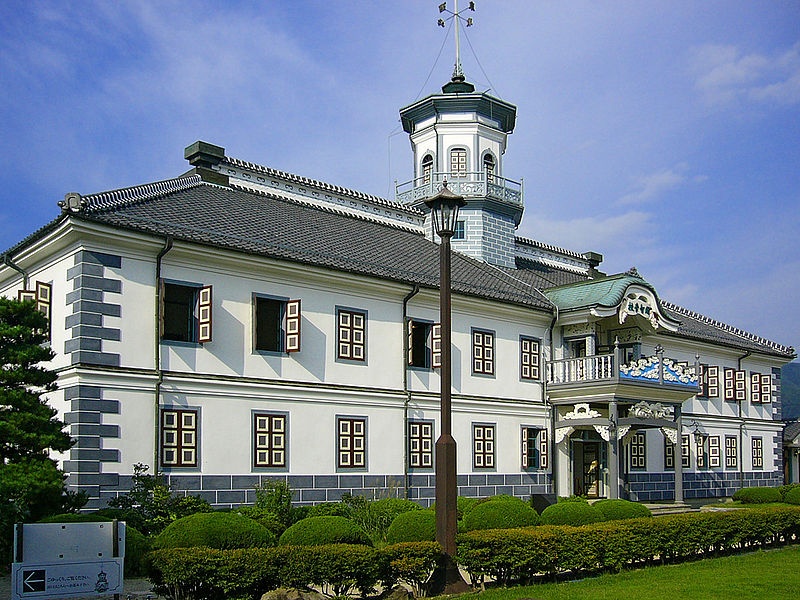 Економічний розвиток Японії доби Мейдзі
Промисловість
На державні кошти будувалися так звані зразкові підприємства, які за низькою ціною передавалися у власність, в оренду приватним компаніям – “Міцуї”, “Міцубісі”, “Ясуда”.
Надання компаніям державних замовлень і податкових пільг.
Військова промисловість залишалась державною.
Ліквідовано цехи і гільдії.
У 80 – роках ХІХ ст. розпочалася промислова революція
Держава сприяла розвитку нових галузей промисловості:      гірничодобувної, електротехнічної, сталеливарної, машинобудівної тощо.
Відбувається концентрація виробництва, виникають монополістичні об'єднання.
Започатковано будівництво залізниць.

Впроваджено нову грошеву одиницю – єну. 
Розпочато формування єдиного національного ринку.
Активізувався вивіз капіталу до азіатських країн (Китай, Корея ).
Транспорт


Фінанси  й торгівля
Зростання японської
промисловості
Індустріальний розвиток відчутно змінив соціальну структуру японського суспільства. Формувався клас підприємців. У систему найманої праці втягувалася дедалі більша частина населення.
Переплетення інтересів імператорського двору, землевласників і промисловців, жорсткі методи експлуатації населення, орієнтація на континентальну територіальну експансію визначили своєрідність японського розвитку індустріального суспільства. Зовнішньополітична експансія в Японії набула чолового значення як національна стратегія модернізації суспільства.
Дякую за увагу!!!